Big Data
What is it?
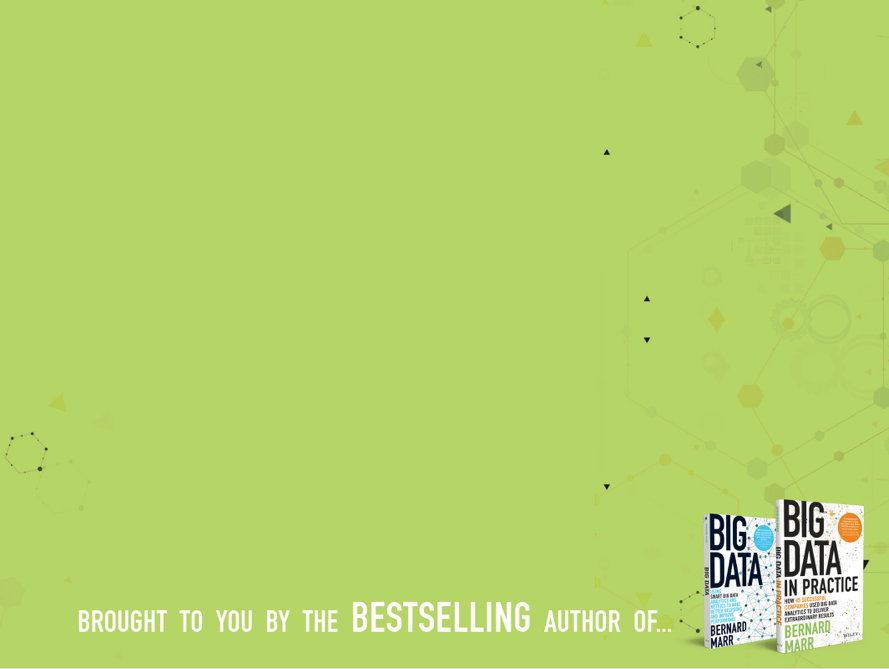 There are some things that are so big that they have implications for everyone, whether we want it or not. 

Big Data is one of those things, and is completely transforming the way we do business and is impacting most other parts of our lives.
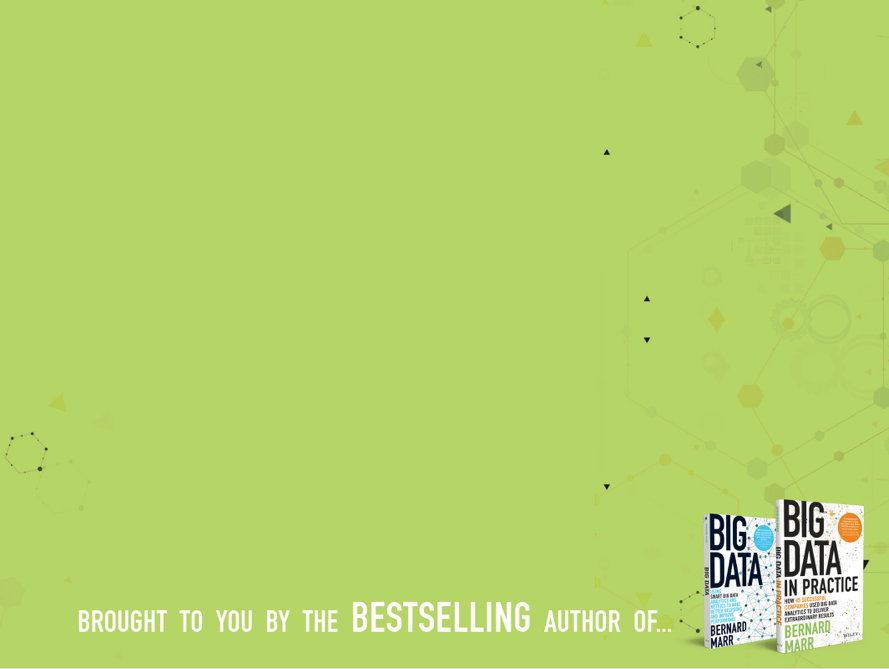 The basic idea behind the phrase 'Big Data' is that everything we do is increasingly leaving a digital trace (or data), which we (and others) can use and analyse.

Big Data therefore refers to our ability to make use of the ever-increasing volumes of data.
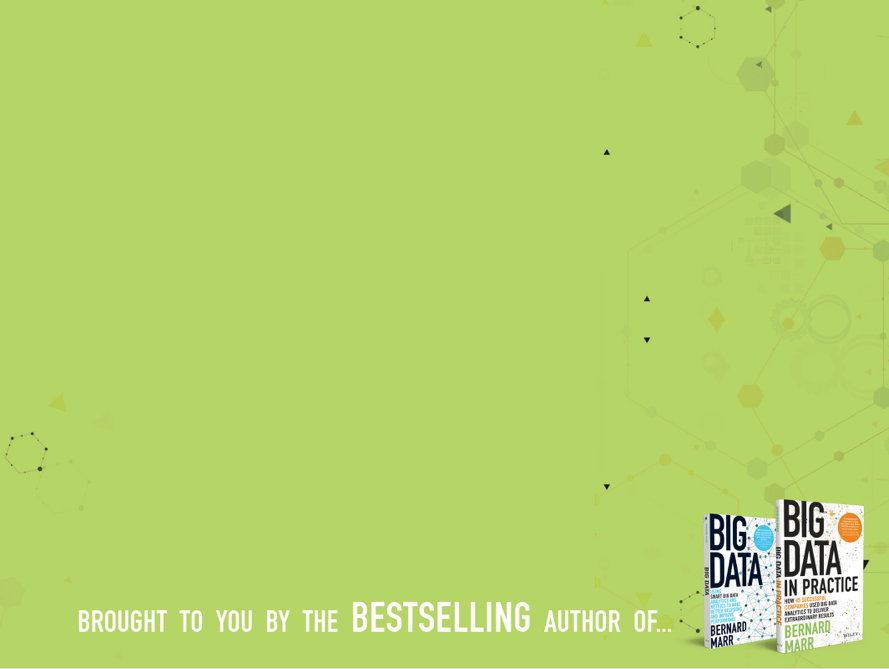 From the dawn of civilization until 2003, humankind generated five exabytes of data. Now we produce five exabytes every two days…and the pace is accelerating.
Eric Schmidt,
Executive Chairman, Google
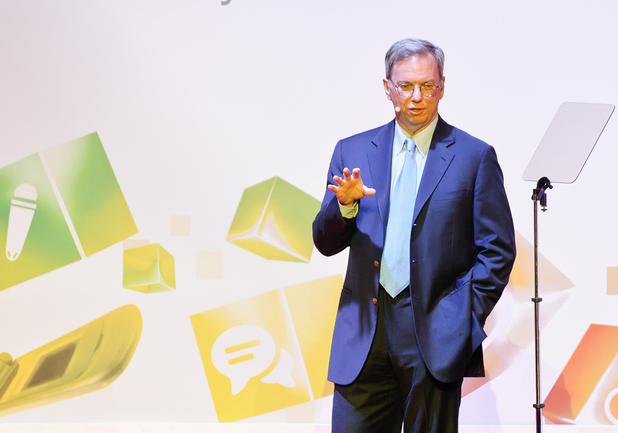 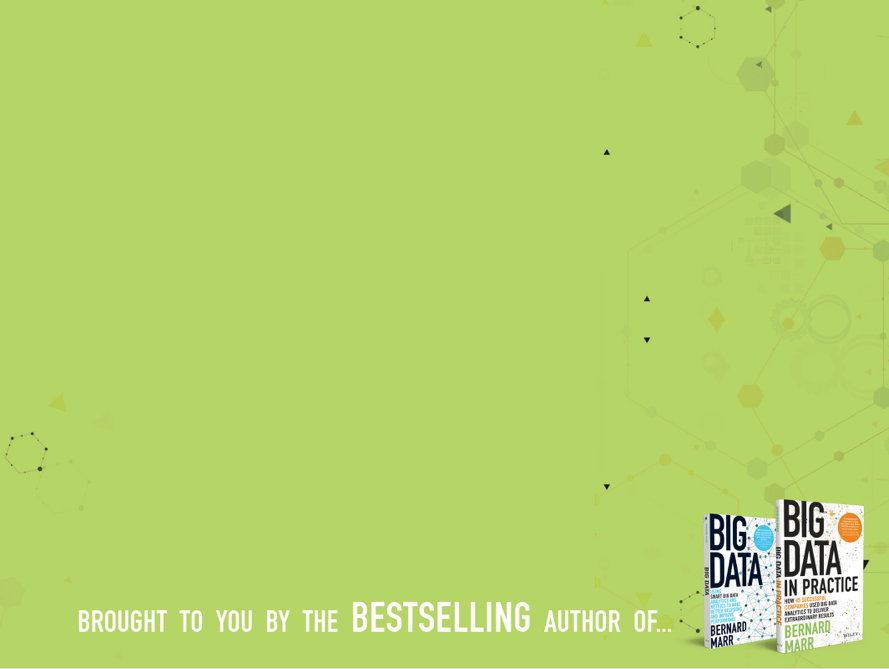 Activity Data

Simple activities like listening to music or reading a book are now generating data. Digital music players and eBooks collect data on our activities. Your smart phone collects data on how you use it and your web browser collects information on what you are searching for. Your credit card company collects data on where you shop and your shop collects data on what you buy. It is hard to imagine any activity that does not   generate data.
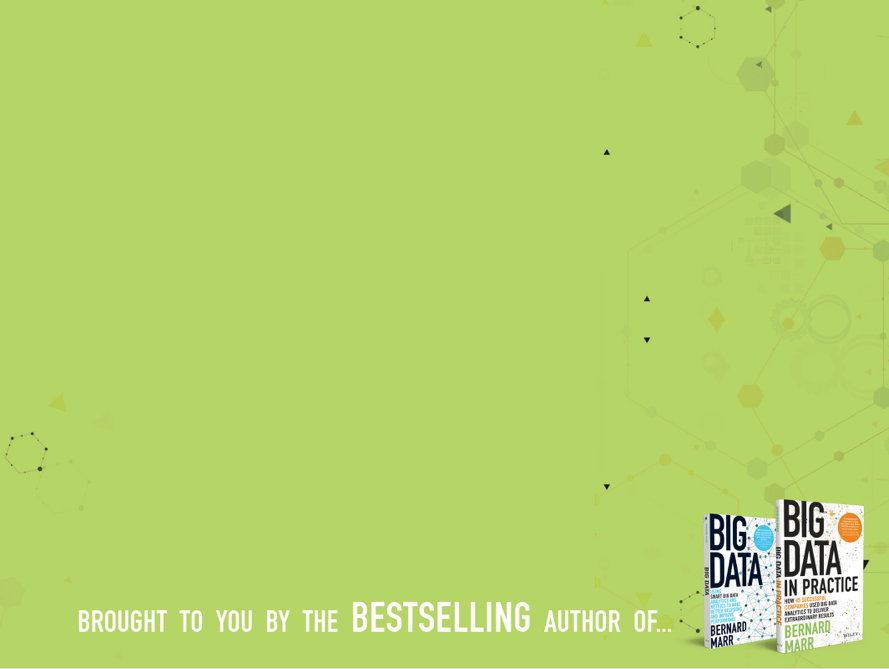 Conversation Data

Our conversations are now digitally recorded. It all started with emails but nowadays most of our conversations leave a digital trail. Just think of all the conversations we have on social media sites like Facebook or Twitter. Even many of our phone conversations are now digitally recorded.
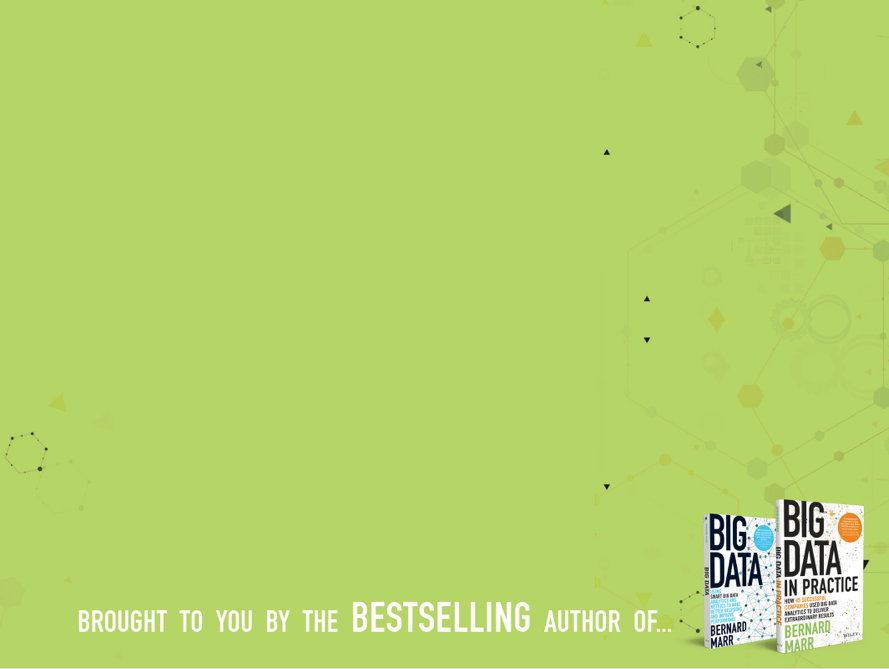 Photo and Video Image Data

Just think about all the pictures we take on our smart phones or digital cameras. We upload and share 100s of thousands of them on social media sites every second. The increasing amounts of CCTV cameras take video images and we up-load hundreds of hours of video images to YouTube and other sites every minute .
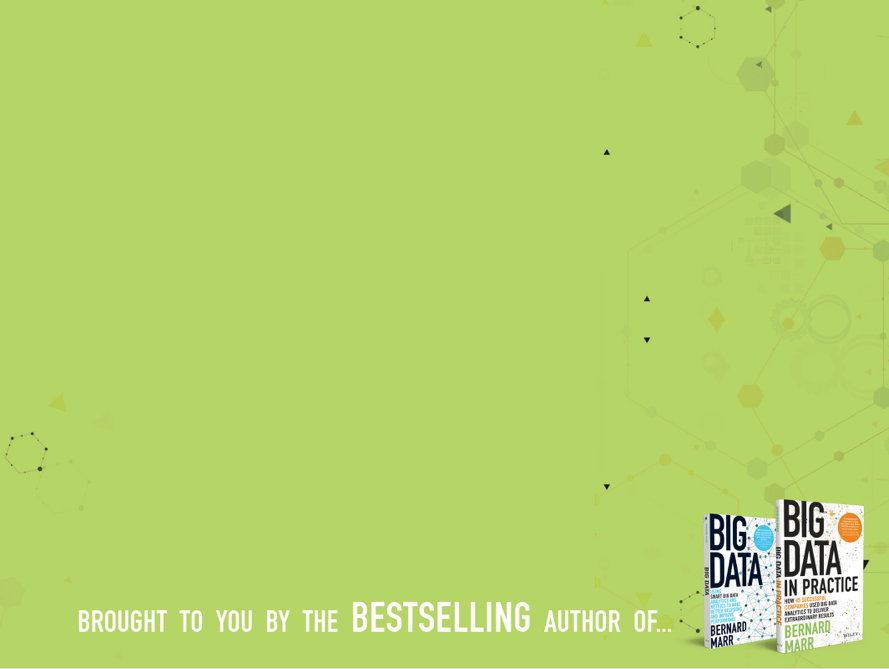 Sensor Data

We are increasingly surrounded by sensors that collect and share data. Take your smart phone, it contains a global positioning sensor to track exactly where you are every second of the day,  it includes an accelometer to track the speed and direction at which you are travelling. We now have sensors in many devices and products.
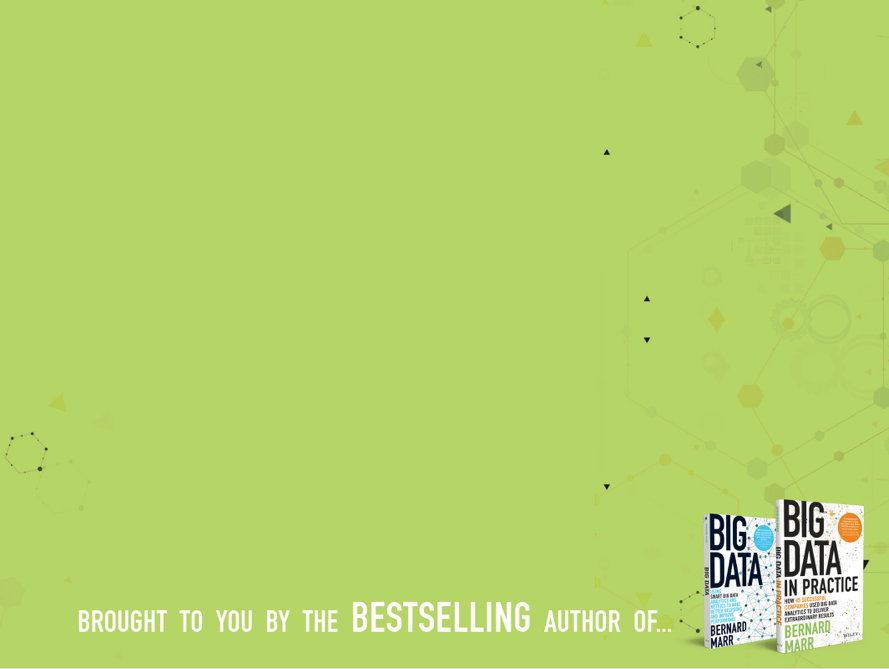 The Internet of Things Data

We now have smart TVs that are able to collect and process data, we have smart watches, smart fridges, and smart alarms. The Internet of Things, or Internet of Everything connects these devices so that e.g. the traffic sensors on the road send data to your alarm clock which will wake you up earlier than planned because the blocked road means you have to leave earlier to make your 9am meeting… 
.
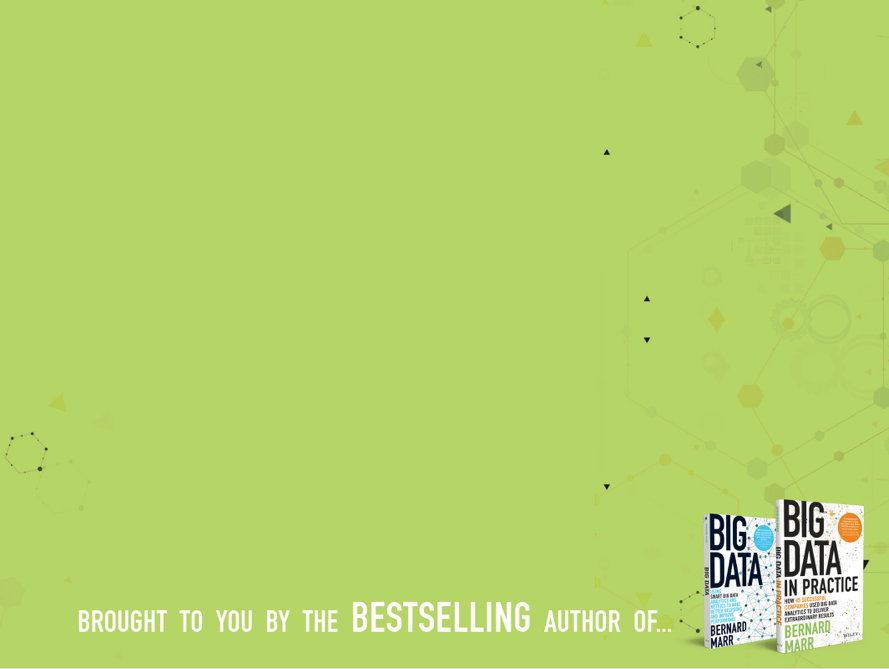 With the datafication comes big data, which is often described using the four Vs:

Volume
Velocity
Variety 
Veracity
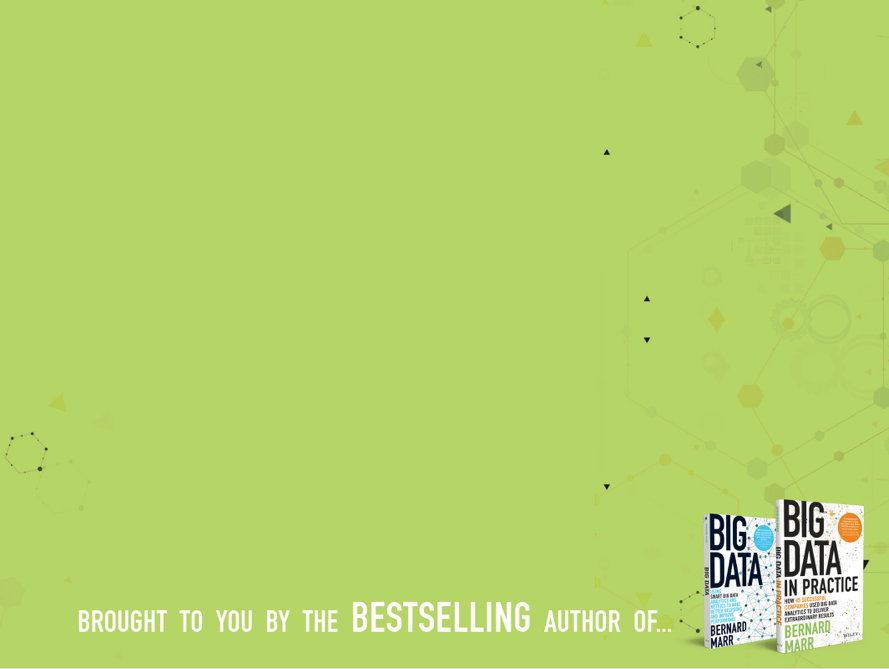 Volume…


…refers to the vast amounts of data generated every second. We are not talking Terabytes but Zettabytes or Brontobytes. If we take all the data generated in the world between the beginning of time and 2000, the same amount of data will soon be generated every minute. New big data tools use distributed systems so that we can store and analyse data across databases that are dotted around anywhere in the world.
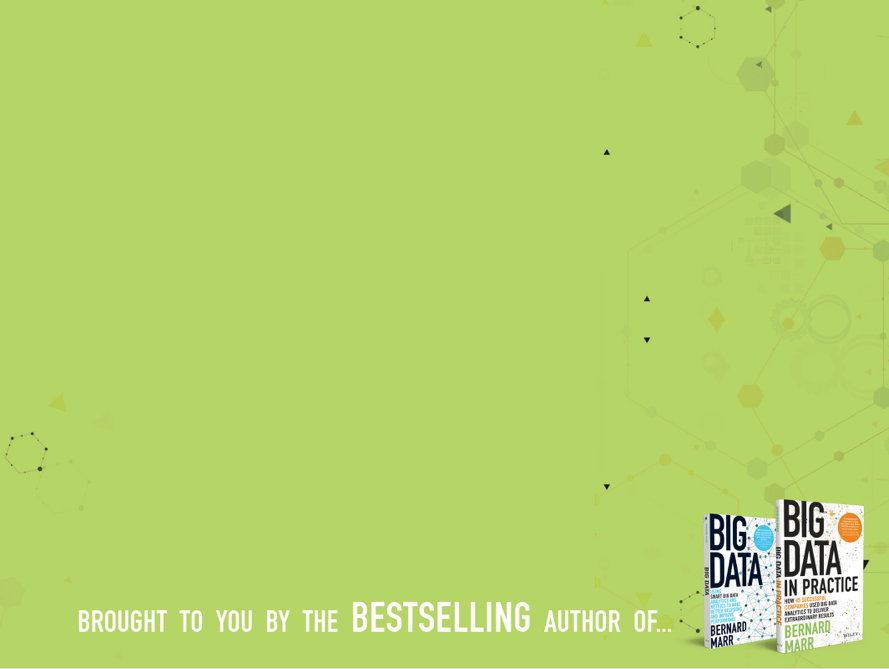 Velocity…


…refers to the speed at which new data is generated and the speed at which data moves around. Just think of social media messages going viral in seconds. Technology allows us now to analyse the data while it is being generated (sometimes referred to as in-memory analytics), without ever putting it into databases.
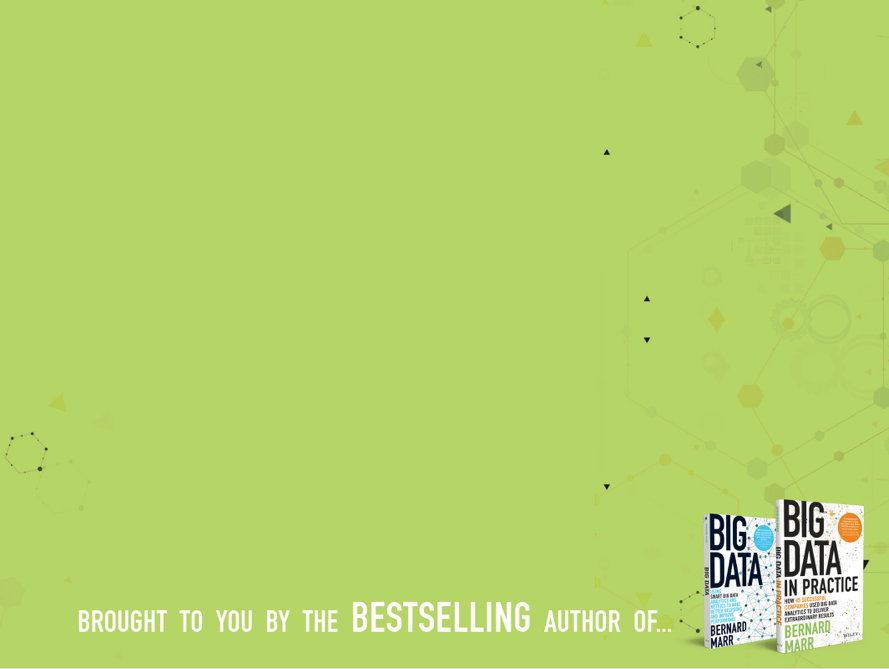 Variety…


…refers to the different types of data we can now use. In the past we only focused on structured data that neatly fitted into tables or relational databases, such as financial data. In fact, 80% of the world’s data is unstructured (text, images, video, voice, etc.) With big data technology we can now analyse and bring together data of different types such as messages, social media conversations, photos, sensor data, video or voice recordings.
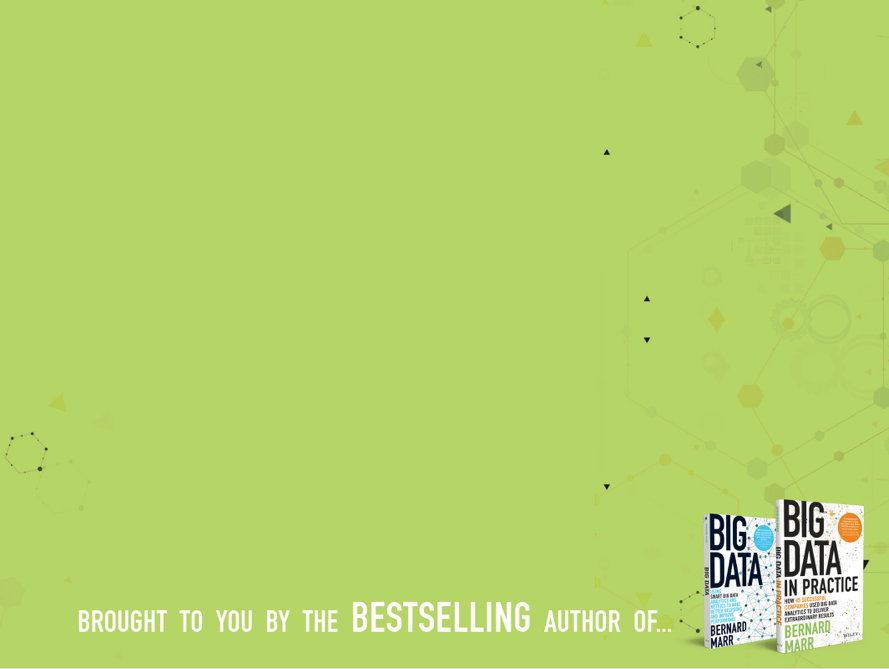 Veracity…


…refers to the messiness or trustworthiness of the data. With many forms of big data quality and accuracy are less controllable (just think of Twitter posts with hash tags, abbreviations, typos and colloquial speech as well as the reliability and accuracy of content) but technology now allows us to work with this type of data.
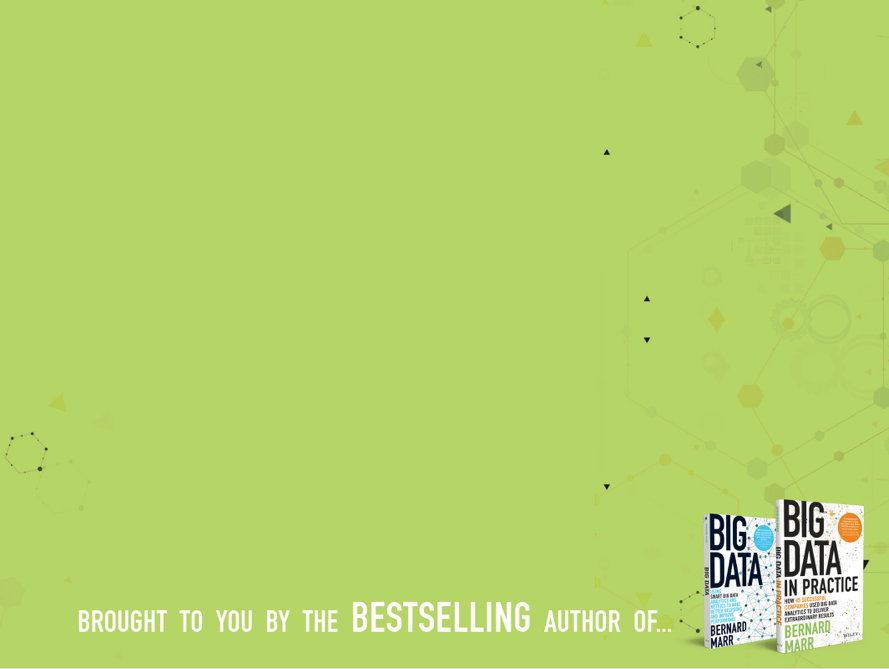 Turning Big Data into Value: 

The datafication of our world gives us unprecedented amounts of data in terms of Volume, Velocity, Variety and Veracity. The latest technology such as cloud computing and distributed systems together with the latest software and analysis approaches allow us to leverage all types of data to gain insights and add value.
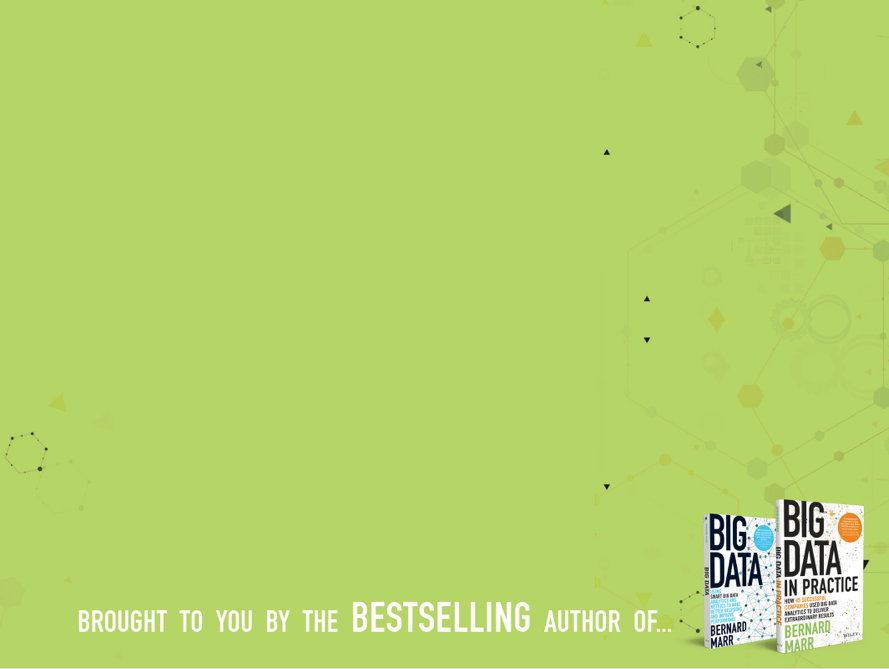 Turning Big Data into Value:
Value
Volume
Analysing 
Big Data:

Text analytics
Sentiment analysis
Face recognition
Voice analytics
Movement analytics
Etc.
The ‘Datafication’ of our World;

Activities
Conversations
Words
Voice
Social Media
Browser logs
Photos 
Videos
Sensors
Etc.
Velocity
Variety
Veracity
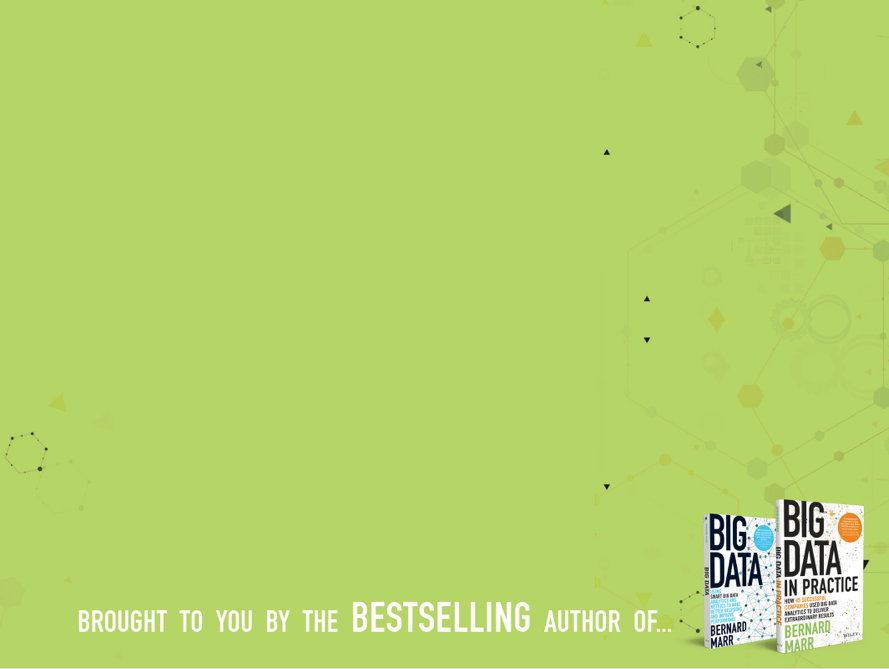 How is Big Data actually used? Example 1

Better understand and target customers: 

To better understand and target customers, companies expand their traditional data sets with social media data, browser, text analytics or sensor data to get a more complete picture of their customers. The big objective, in many cases, is to create predictive models. Using big data, Telecom companies can now better predict customer churn; retailers can predict what products will sell, and car insurance companies understand how well their customers actually drive.
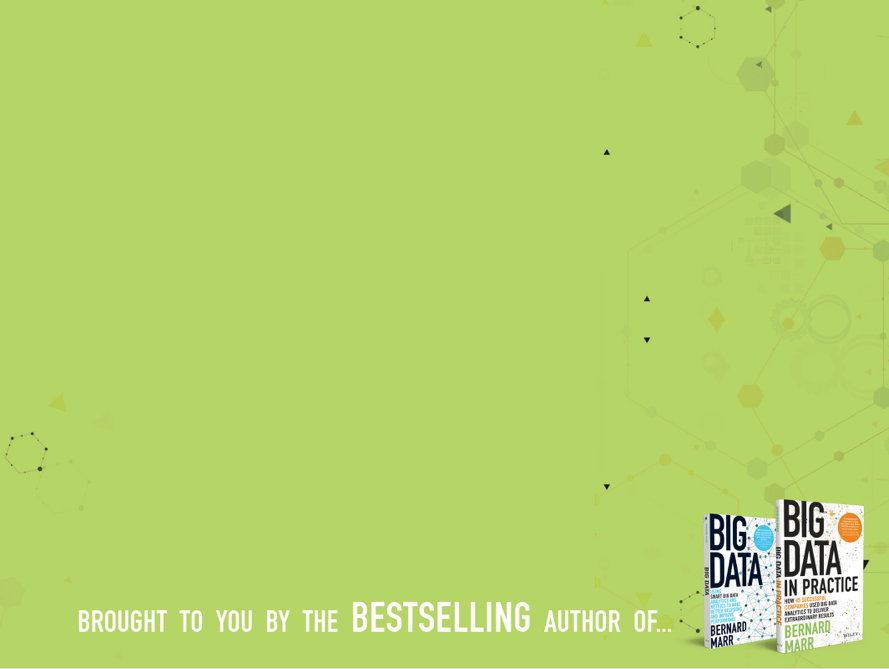 How is Big Data actually used? Example 2

Understand and Optimize Business Processes: 

Big data is also increasingly used to optimize business processes. Retailers are able to optimize their stock based on predictive models generated from social media data, web search trends and weather forecasts. Another example is supply chain or delivery route optimization using data from geographic positioning and radio frequency identification sensors.
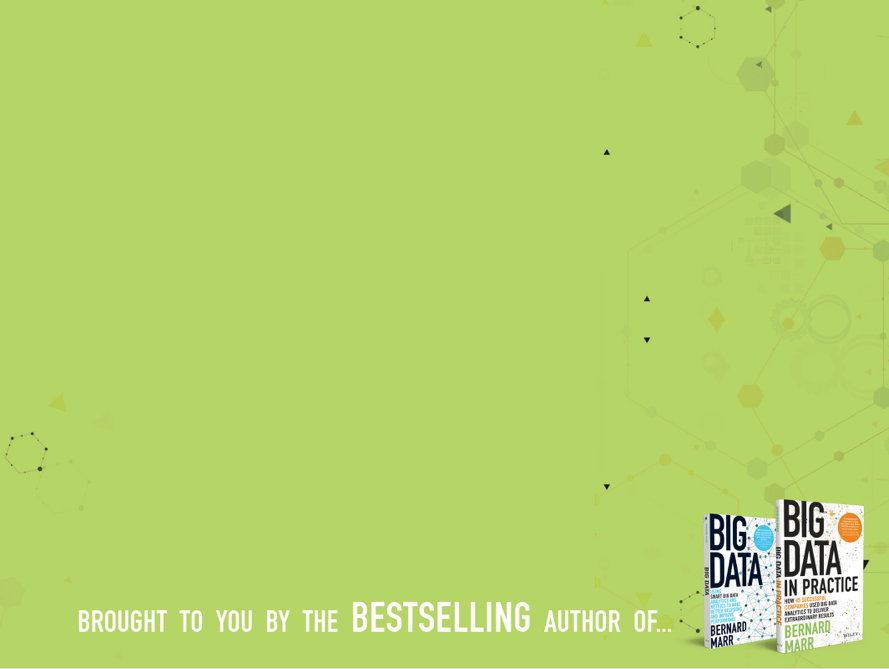 How is Big Data actually used? Example 3

Improving Health: 

The computing power of big data analytics enables us to find new cures and better understand and predict disease patterns. We can use all the data from smart watches and wearable devices to better understand links between lifestyles and diseases. Big data analytics also allow us to monitor and predict epidemics and disease outbreaks, simply by listening to what people are saying, i.e. “Feeling rubbish today - in bed with a cold” or searching   for on the Internet, i.e. “cures for flu”.
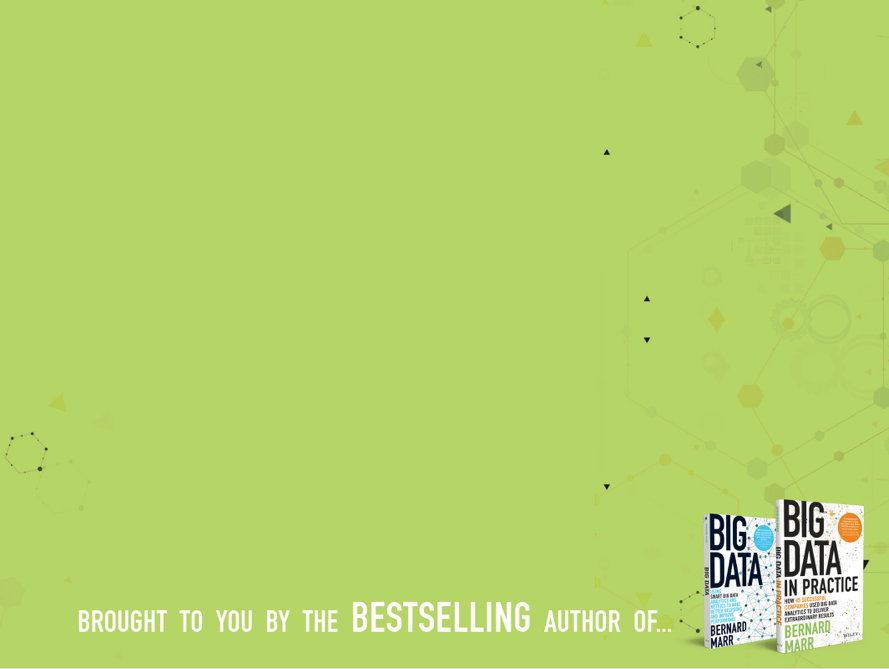 How is Big Data actually used? Example 4

Improving Security and Law Enforcement: 

Security services use big data analytics to foil terrorist plots and detect cyber attacks. Police forces use big data tools to catch criminals and even predict criminal activity and credit card companies use big data analytics it to detect fraudulent transactions.
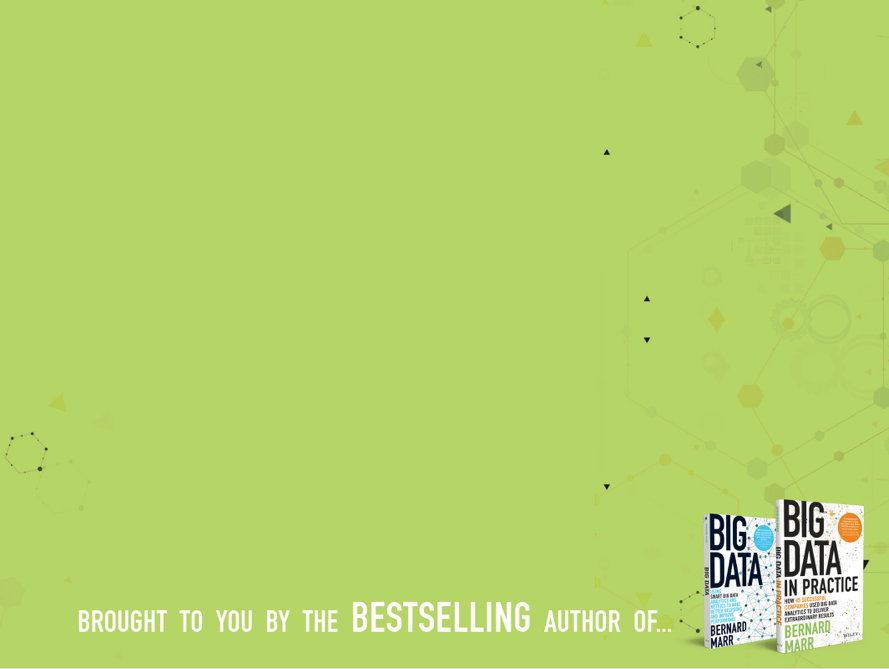 How is Big Data actually used? Example 5

Improving Sports Performance:
Most elite sports have now embraced big data analytics. Many use video analytics to track the performance of every player in a football or baseball game, sensor technology is built into sports equipment such as basket balls or golf clubs, and many elite sports teams track athletes outside of the sporting environment – using smart technology to track nutrition and sleep, as well as social media conversations to monitor emotional wellbeing.
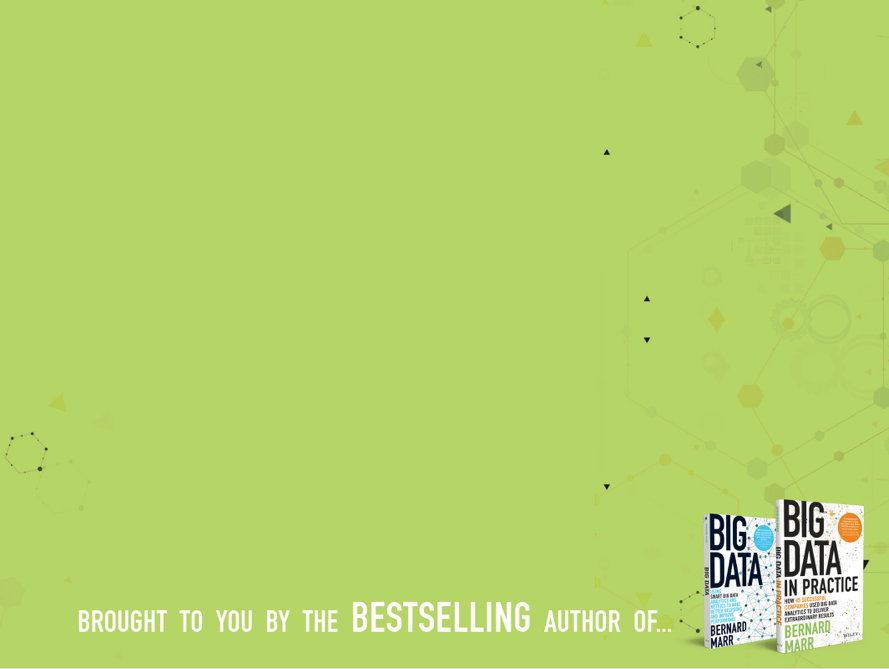 How is Big Data actually used? Example 6

Improving and Optimizing Cities and Countries: 

Big data is used to improve many aspects of our cities and countries. For example, it allows cities to optimize traffic flows based on real time traffic information as well as social media and weather data. A number of cities are currently using big data analytics with the aim of turning themselves into Smart Cities, where the transport infrastructure and utility processes are all joined up. Where a bus would wait for a delayed train and where traffic signals predict traffic volumes and operate to minimize jams.
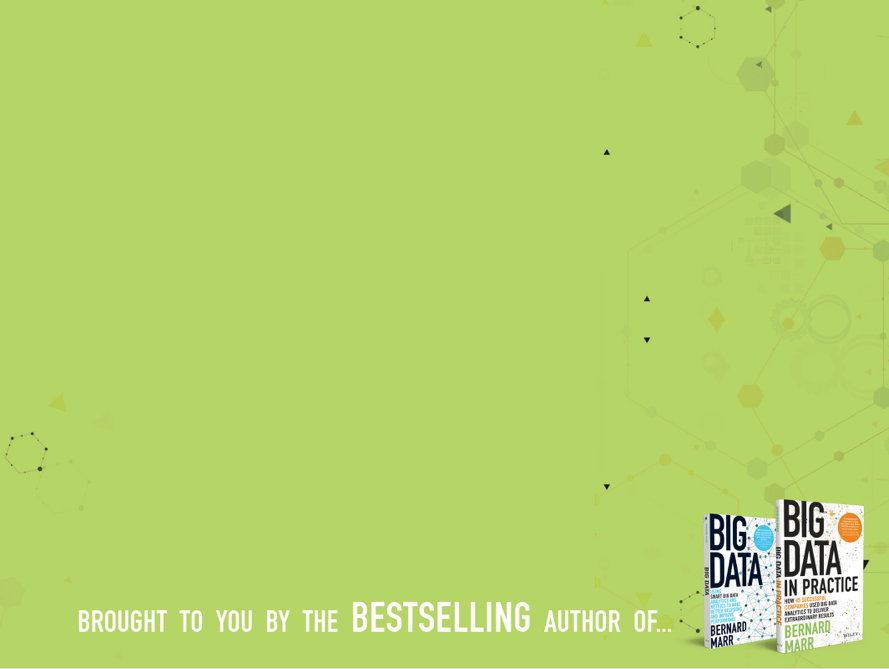 But the applications of Big Data are endless!

Currently we are only seeing the beginnings of a transformation into a big data economy. 

Any business that doesn’t seriously consider the implications of Big Data runs the risk of being left behind.

.